Pulse magnetの現状
2017/9/8
榎本　嘉範
1
目次
前半
概要、進捗、予定
後半
技術的なこと
2
目次
前半
概要、進捗、予定
後半
技術的なこと
3
Pulse magnet導入の目的
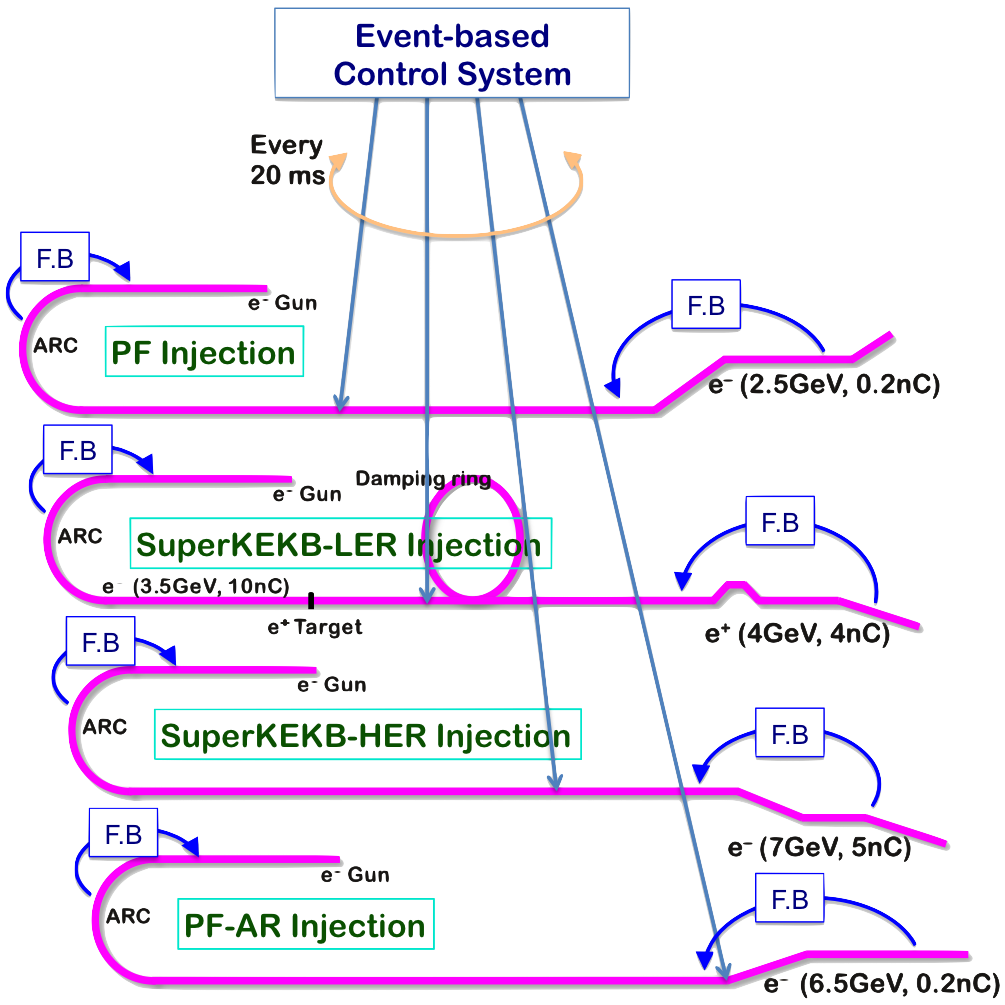 HER, LER, PF, PF-AR
4リング同時（パルスごとの切り替え）入射
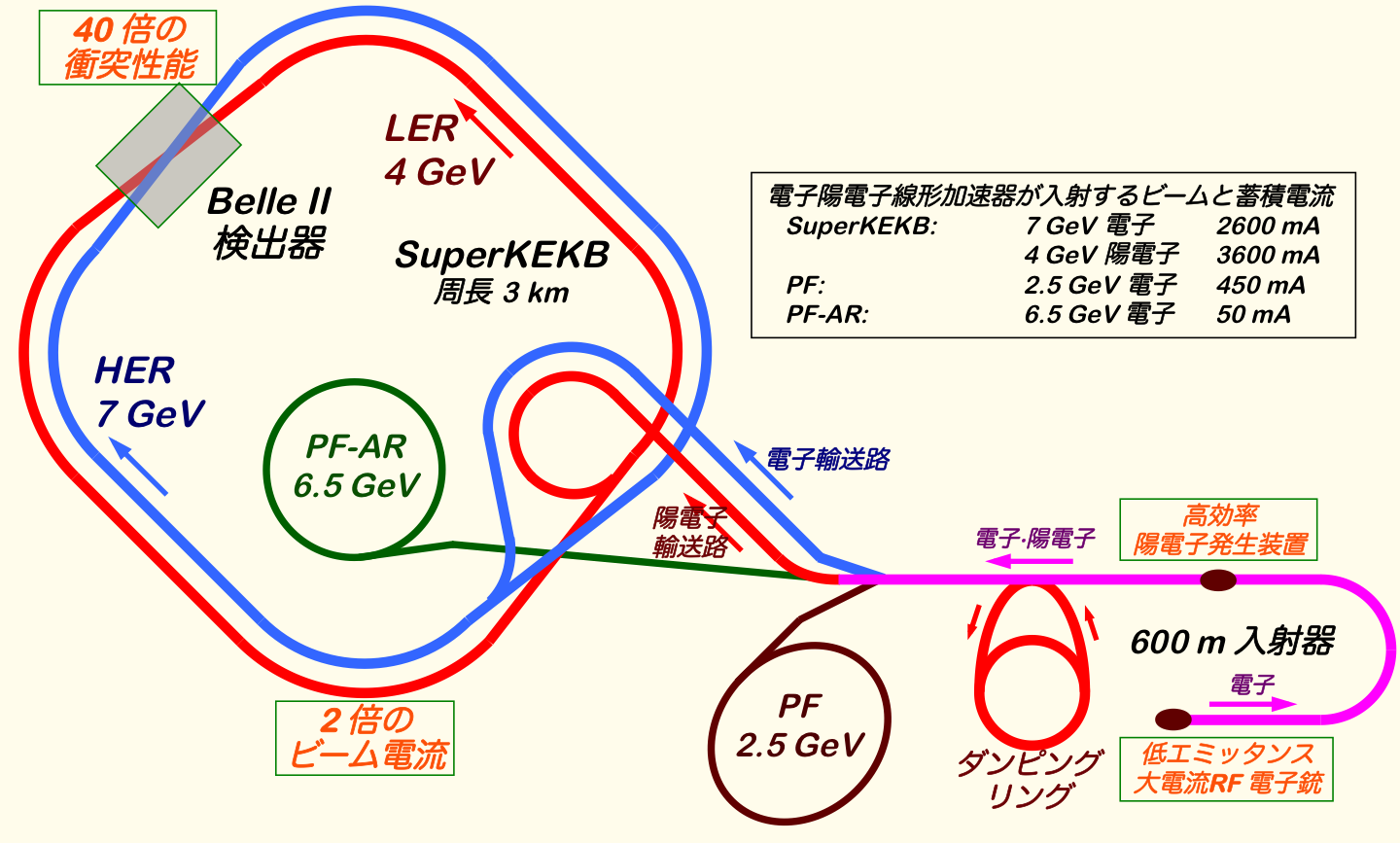 4
Pulse magnet置き換え箇所 1
3-5 sector Q, steering
  52台
1,2 sector steering
  10台
Positron target直前Q
  2台
Positron共通 optics
で対処(一部steeringはパルス化)
Pulse magnet化
HER (7 GeV)
PF-AR (6.5 GeV)
Beam energy
LER (4 GeV)*破線は陽電子
PF (2.5 GeV)
sector
5
Pulse magnet置き換え箇所 2
24度ライン合流部Bend
  2台
熱電子銃
PF-AR
LER(陽電子生成用電子）
PF
HER
RF電子銃
6
本題(皆さんの興味)
合計66台の置き換え
マグネットだけでなく、
電源、制御系、インターロック、配線、架台、冷却水等の全てを置き換える大工事
ソフトも大幅変更（PV追加9048）
後戻り（DCマグネットに戻す）は事実上不可能
10月の立ち上げに間に合うのですか？
これまで（この半年間）の見解
　現時点で間に合わないことを示し、立ち上げを遅らせるよう依頼できる具体的な根拠はない
現在の見解
　今日の発表から判断してください
7
設置工事について 1
入射器は5/15迄運転
この間はDCマグネットを使っての入射のため、置き換え予定の電源、マグネットその他に手をつけられない
１０月の立ち上げまでの工事可能期間は５ヶ月
　　(内平日は99日)
Pulse magnet以外の作業も色々ある
3T gun撤去等
効率的な設置工事が重要
8
設置工事について 2
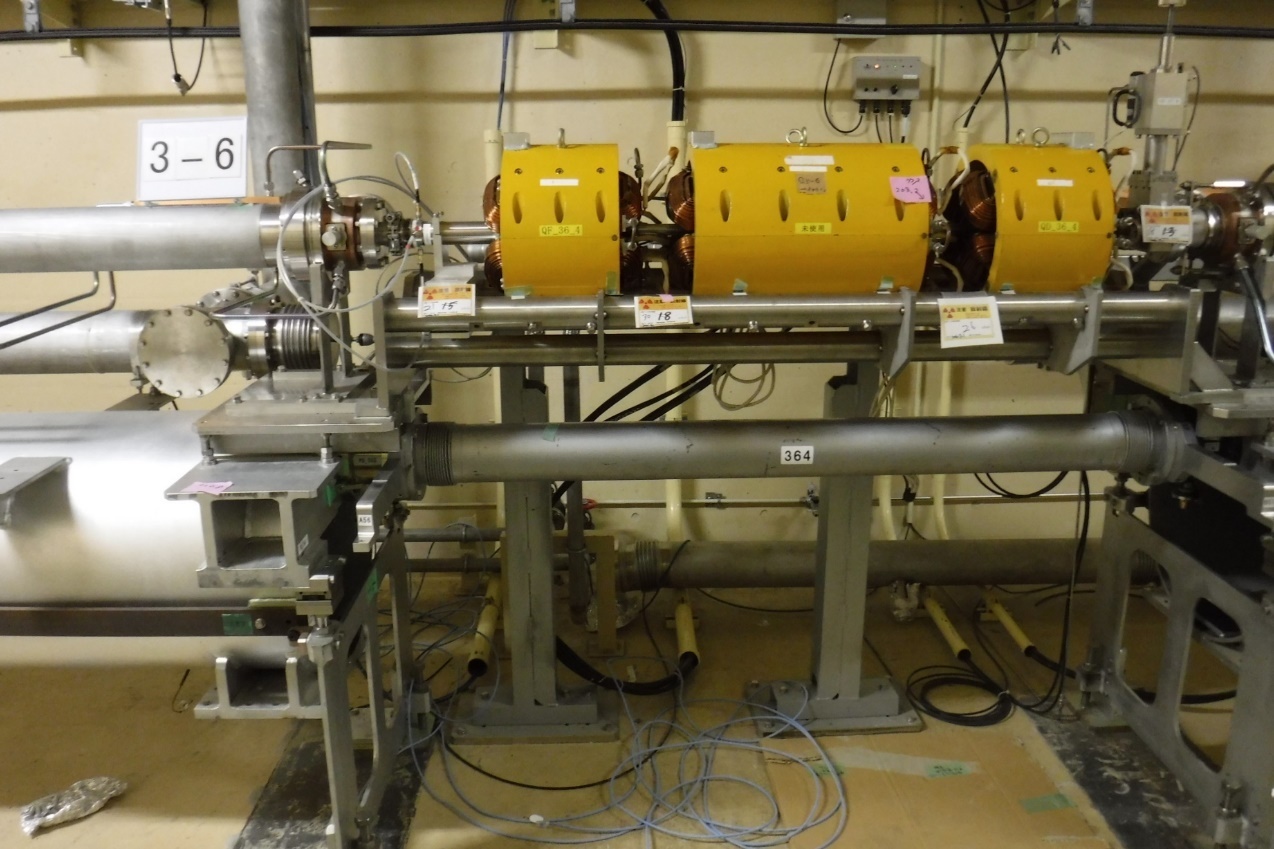 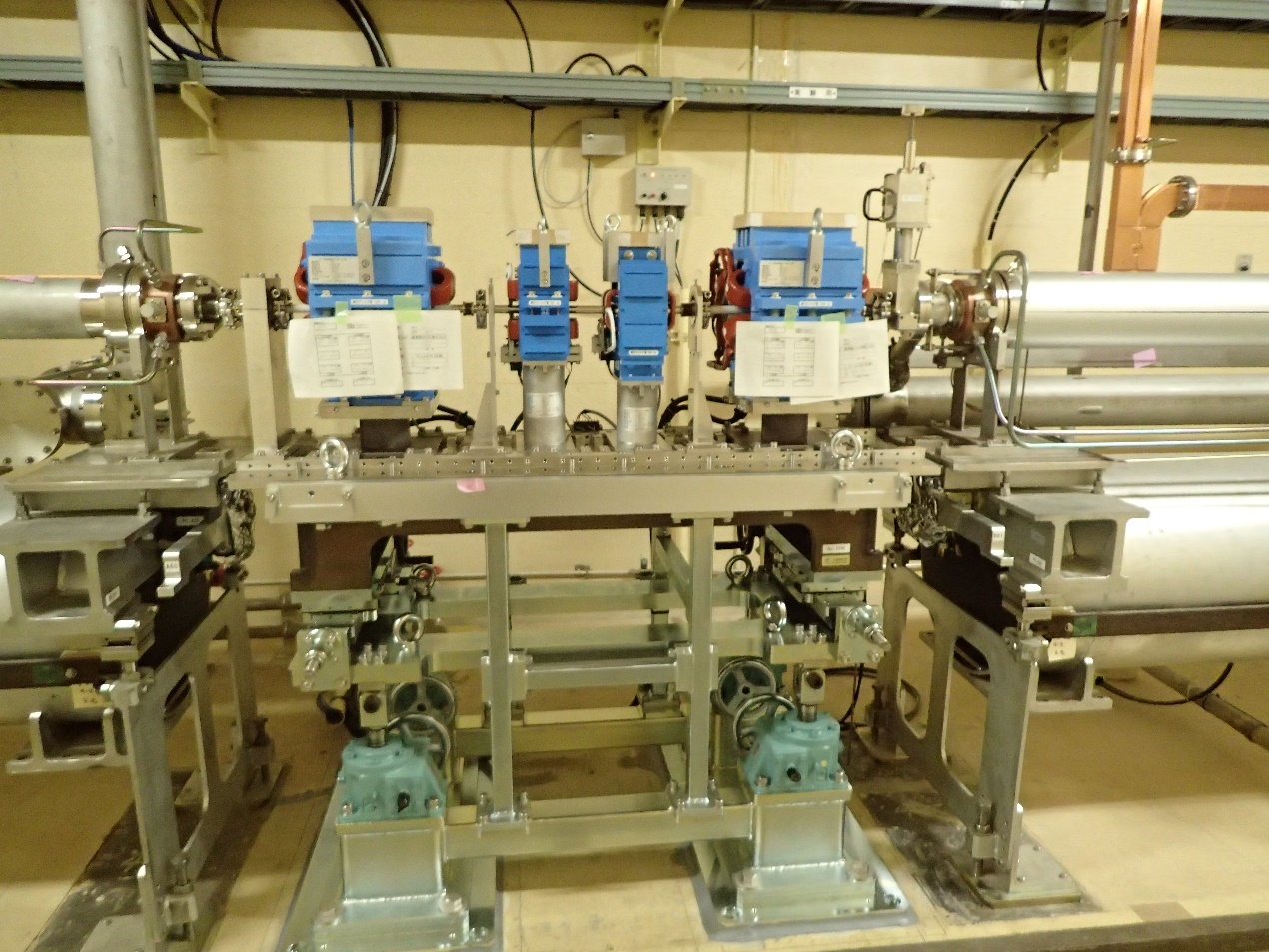 9
設置工事について 3
5/15までに
  1,架台組み立て
  2,マグネット設置
  3,ダクトサポート、ダクト組み込み
  4,BPM設置
  5,トラッカーによる架台上のマグネットアライメント
を済ませる。
10
2017/3/31 峠氏撮影
設置工事について 4
DC magnetの撤去、pulse magnetのトンネル内での設置は6月中旬までにほぼ完了
11
設置工事について 5
パルスマグネット電源筐体標準構成（1 set = 8 ch）
[PF, PX, PY, PD] x2 →0.5 sector分をカバー
パルス電源＋インターロック
Q2台、ST2台分
パルス電源＋インターロック
Q2台、ST2台分
制御系
各機器の入手、製作
　8割り程度：2016年度中に完了
　残り2割： 2017/6月までに完了

ギャラリー側も5/15より既存DC電源
の撤去作業を始め、
8月末までに、機器の設置、配線
作業が完了した。
12
ソフトの開発
8月末までに各種ver1が完成
デバック作業、長期運転テストを実施中
現在のところ運転出来ない様な懸案事項はない
マイナーバグは日々修正
13
今後の予定
ソフト、ハードのデバックを兼ねた試験運転を9/6より開始
Pulse magnet以外の各種工事、作業がまだ多数残っているため試験運転は準夜（17:00-0:00)に行う事となった。
9/7の時点で全Qマグネットへの通電を開始し、今のところ大きな問題が無いことを確認できている。
極性チェック、pulse driverのキャリブレーションを並行して進める。
14
まとめ
今年度計画分設置工事は完了
ソフトはver1が完成しテスト中
極性チェック、キャリブレーションはこれから
運転試験をする時間が立ち上げまで1ヶ月とれた
ただしeventシステムを始め各種インフラが動いていないとテストできないため、実運転試験時間がどれだけ取れるか未知数。
15
目次
前半
概要、進捗、予定
後半
技術的なこと
16
設計方針
機器寿命、開発難易度と費用対効果を考慮し、自作、市販品をバランス良く選択する。
パルスdriverは自作、ADC, DACボードは市販品
エネルギー回収型パルス電源
汎用性、発展性、拡張性をもたせる。
PXI expressの採用とevent対応の高速ADC, DACセット
複雑なロジックに対応可能な柔軟なinterlock
全shotデータ・ロギング
17
設計方針
機器寿命、開発難易度と費用対効果を考慮し、自作、市販品をバランス良く選択する。
パルスdriverは自作、ADC, DACボードは市販品
エネルギー回収型パルス電源
汎用性、発展性、拡張性をもたせる。
PXI expressの採用とevent対応の高速ADC, DACセット
複雑なロジックに対応可能な柔軟なinterlock
全shotデータ・ロギング
18
機器構成
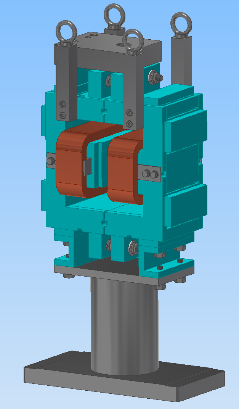 Ethernet
PXI
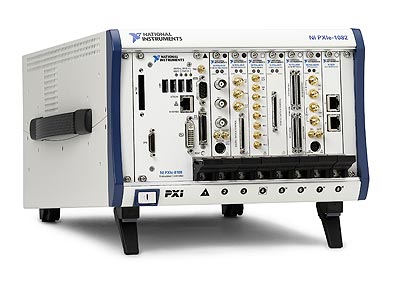 通信カード
DAC
ADC
EVR
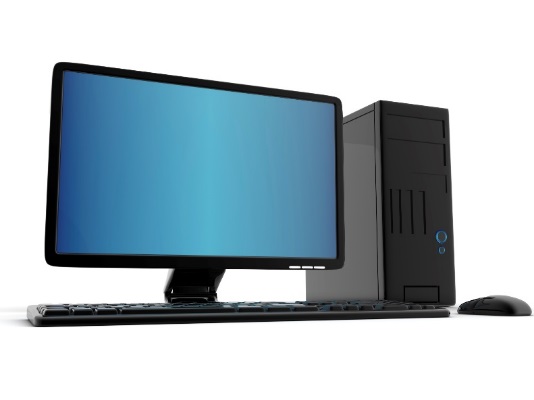 PCIe x4
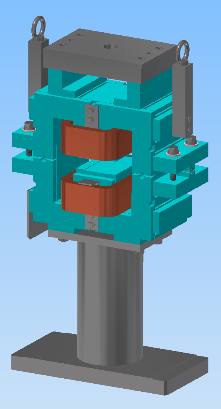 Windows 8.1 64bit + LabVIEW
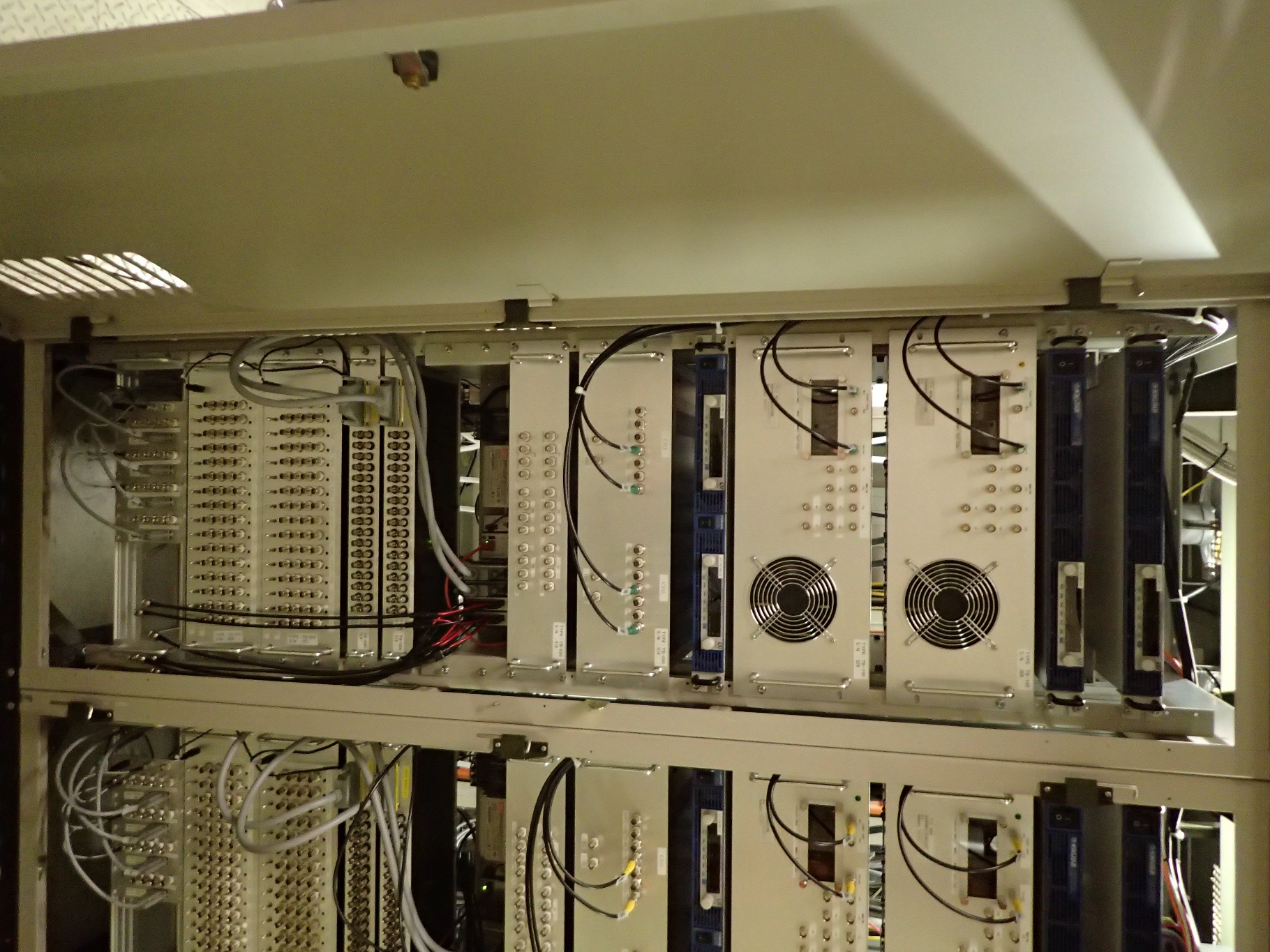 制御、モニター信号
ST用DC電源
ST driver
kikusui
PWX1500L
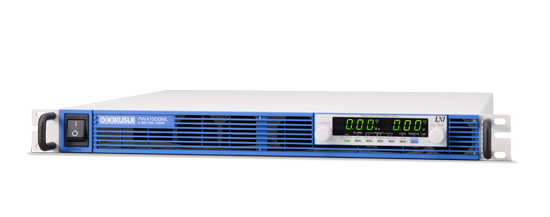 kikusui
PWX750ML
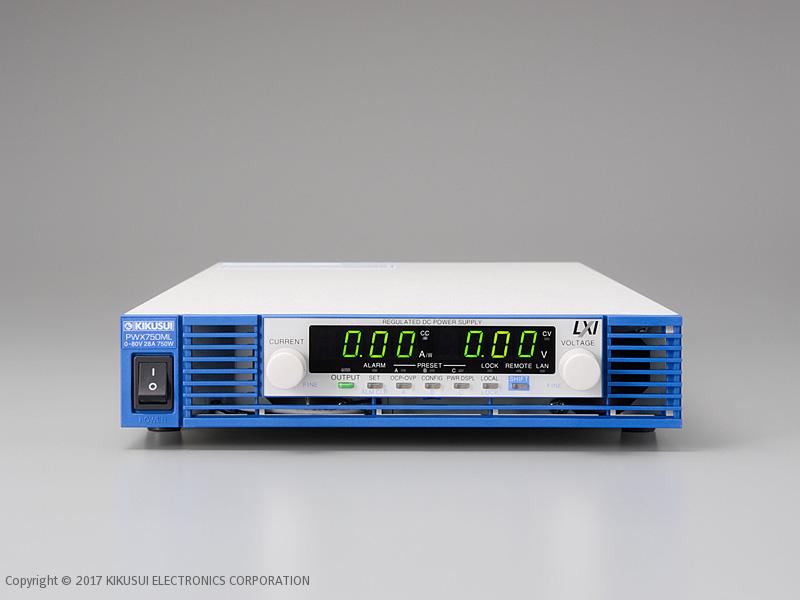 kikusui
PWX1500MH
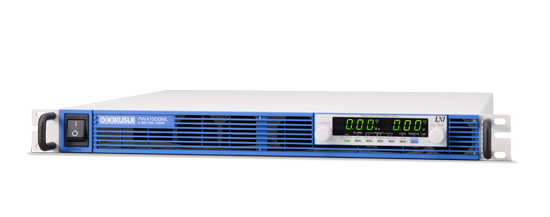 kikusui
PWX750ML
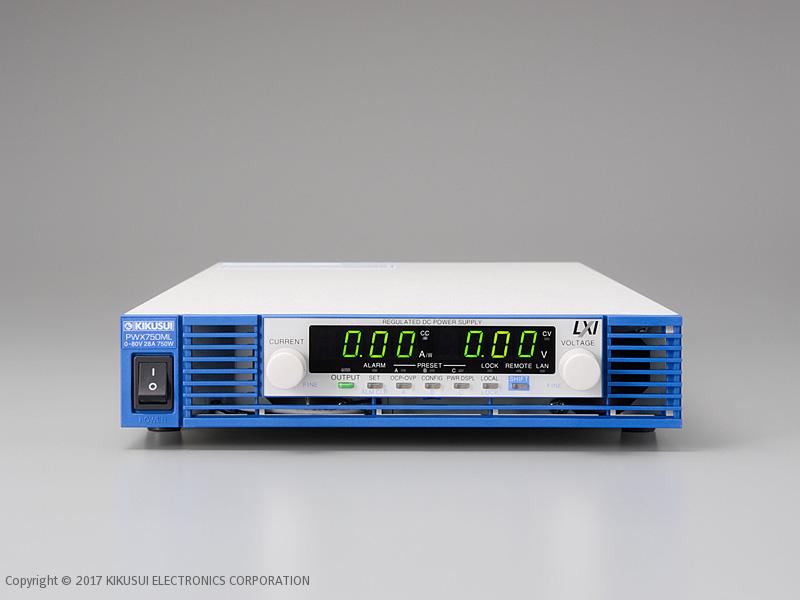 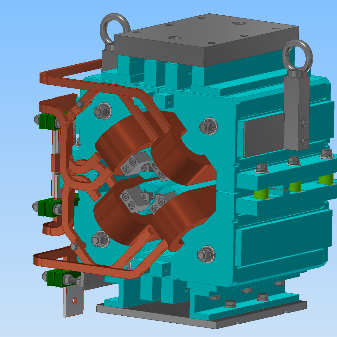 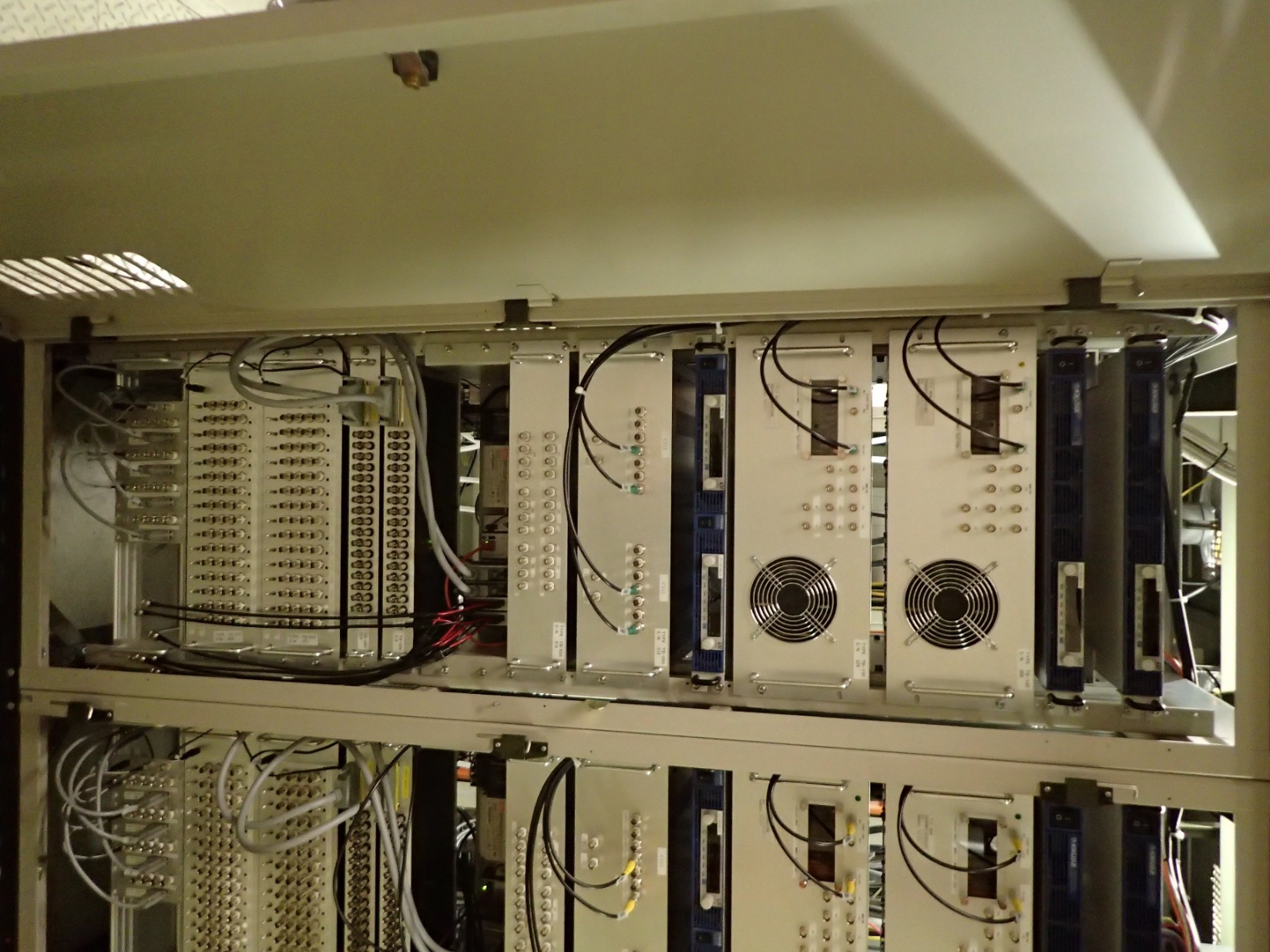 Q driver
Q用DC電源
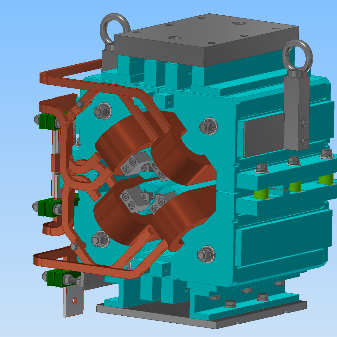 想定耐用年数
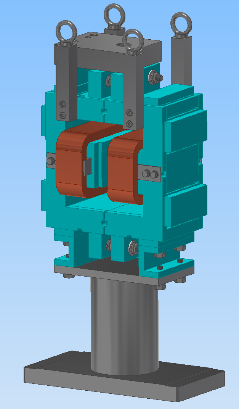 Ethernet
PXI
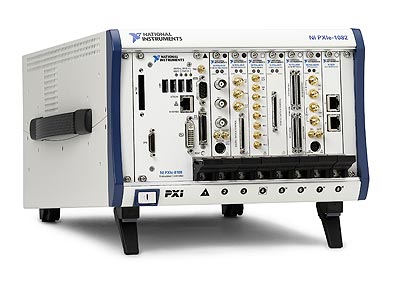 通信カード
DAC
ADC
EVR
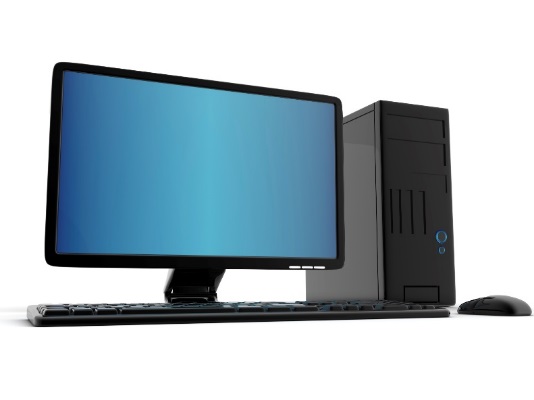 5年
10年
PCIe x4
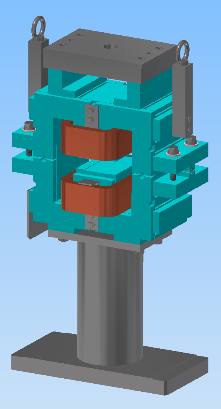 Windows 8.1 64bit + LabVIEW
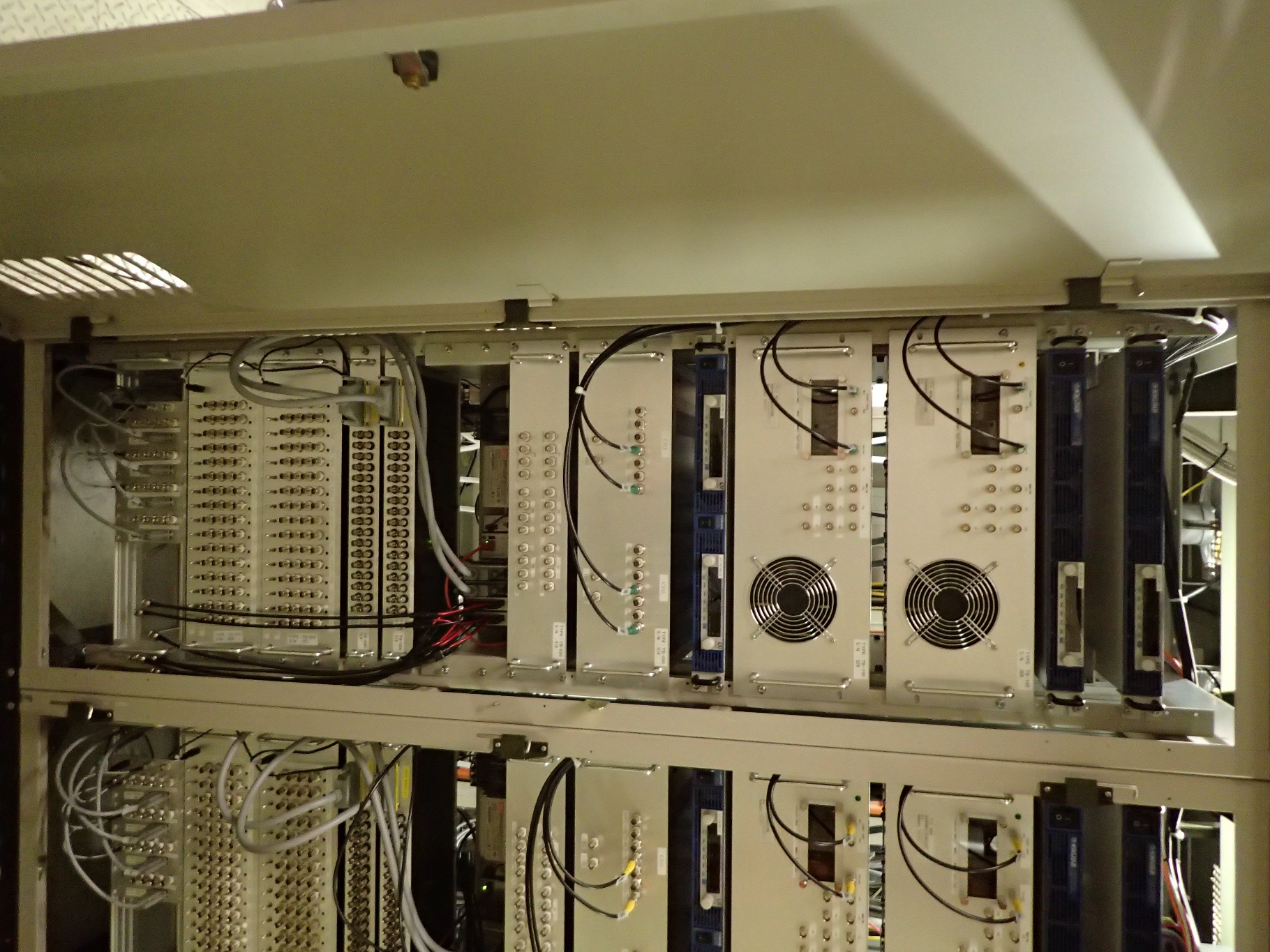 制御、モニター信号
ST用DC電源
ST driver
kikusui
PWX1500L
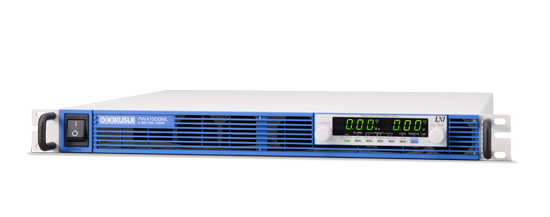 kikusui
PWX750ML
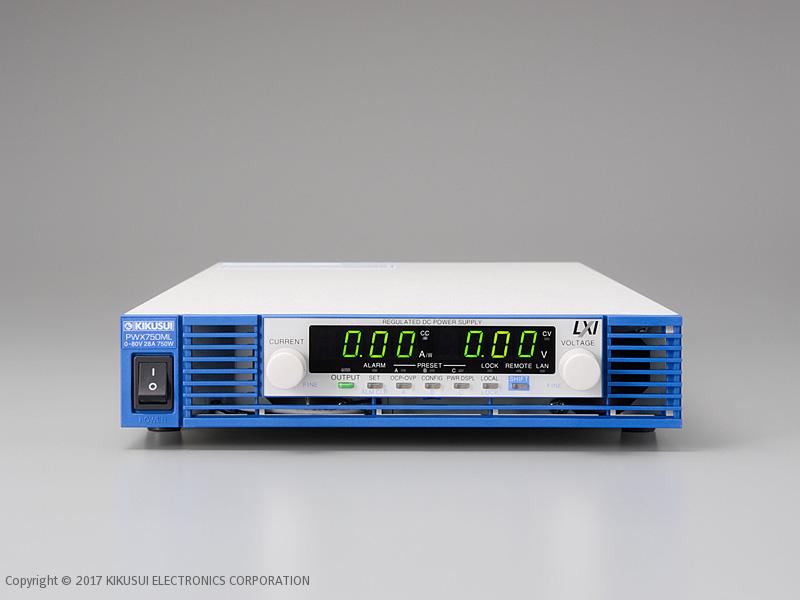 kikusui
PWX1500MH
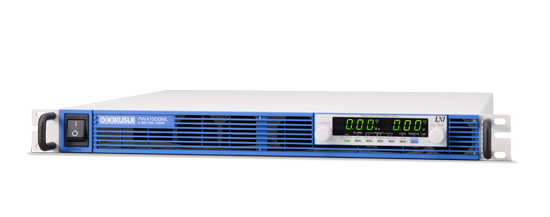 kikusui
PWX750ML
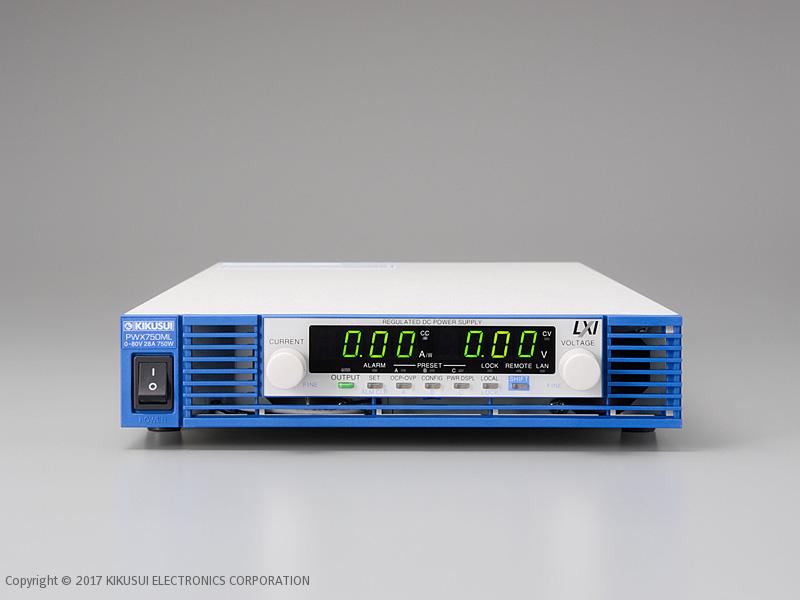 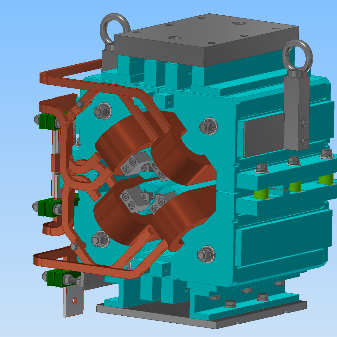 20年
?
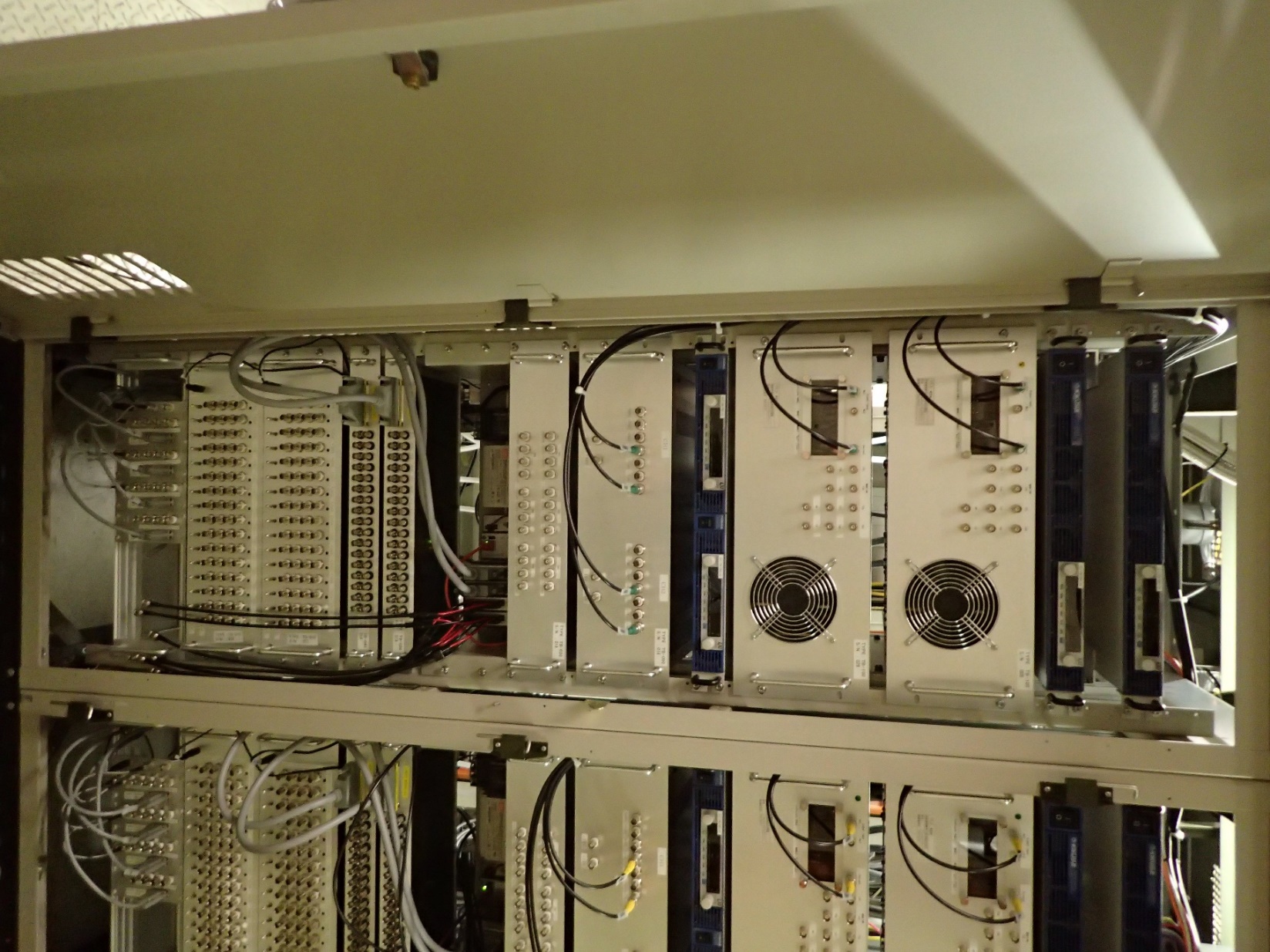 Q driver
Q用DC電源
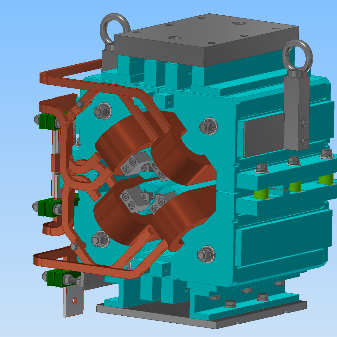 独自開発に対する費用体効果
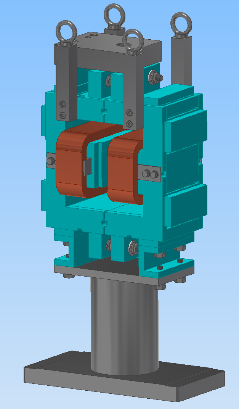 Ethernet
PXI
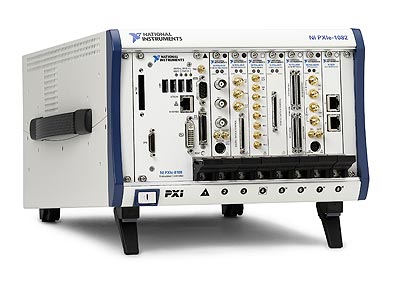 通信カード
DAC
ADC
EVR
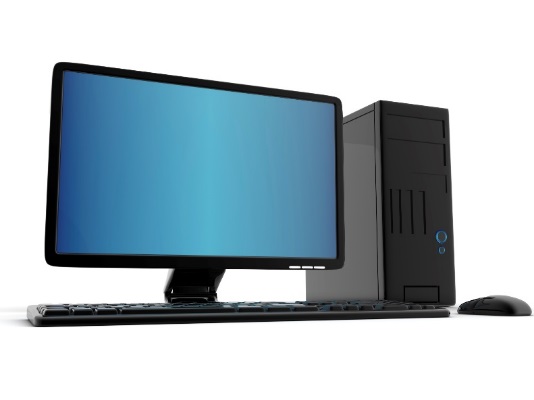 効果なし
効果小
PCIe x4
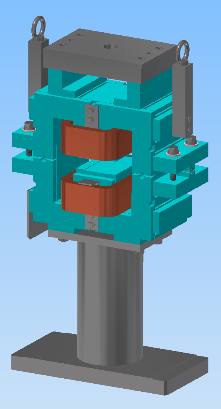 Windows 8.1 64bit + LabVIEW
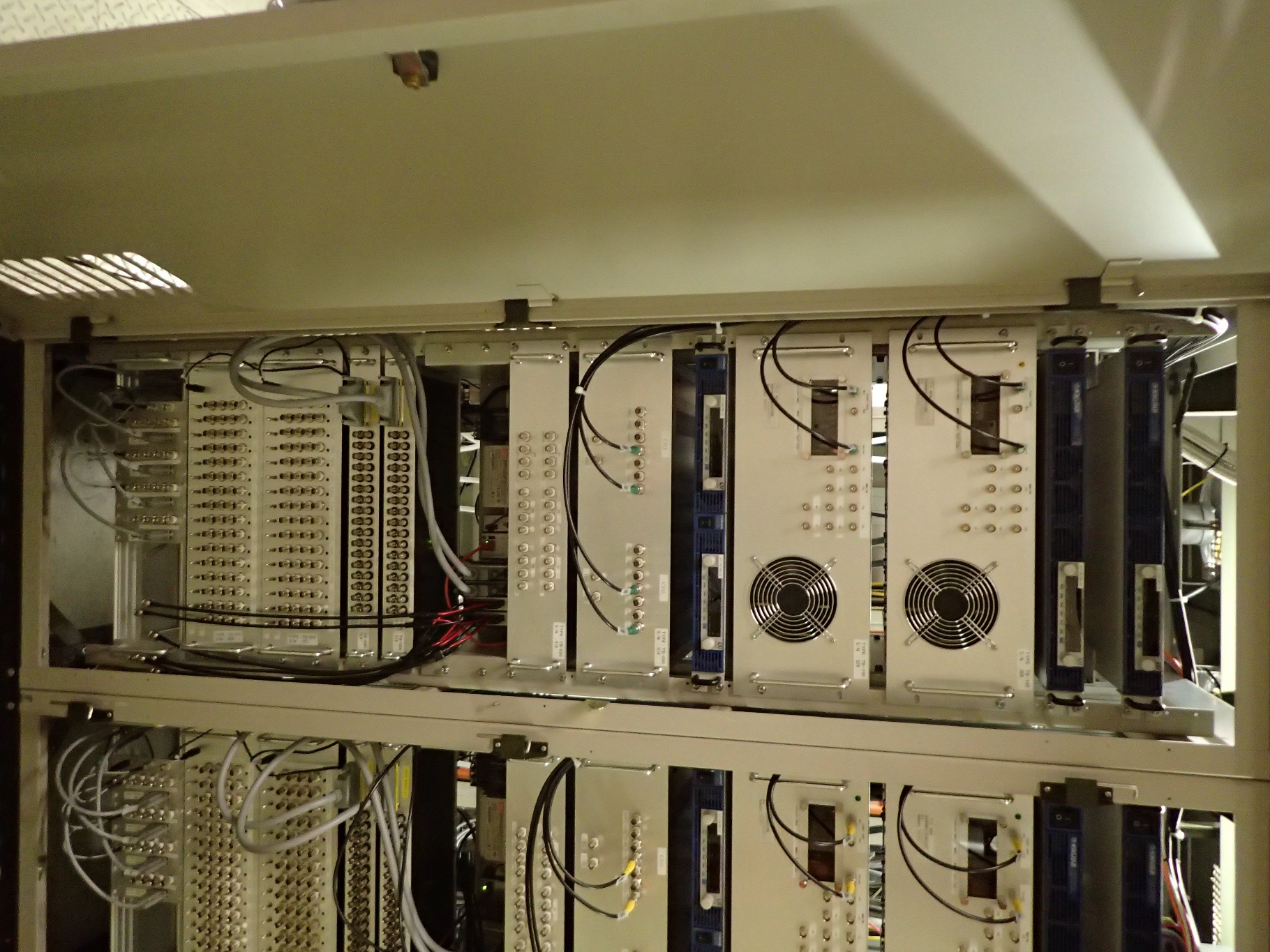 制御、モニター信号
ST用DC電源
ST driver
kikusui
PWX1500L
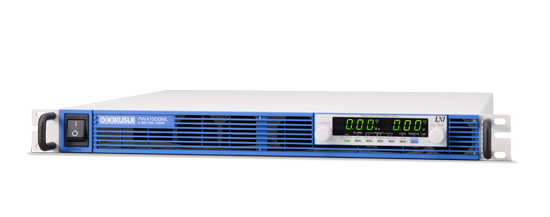 kikusui
PWX750ML
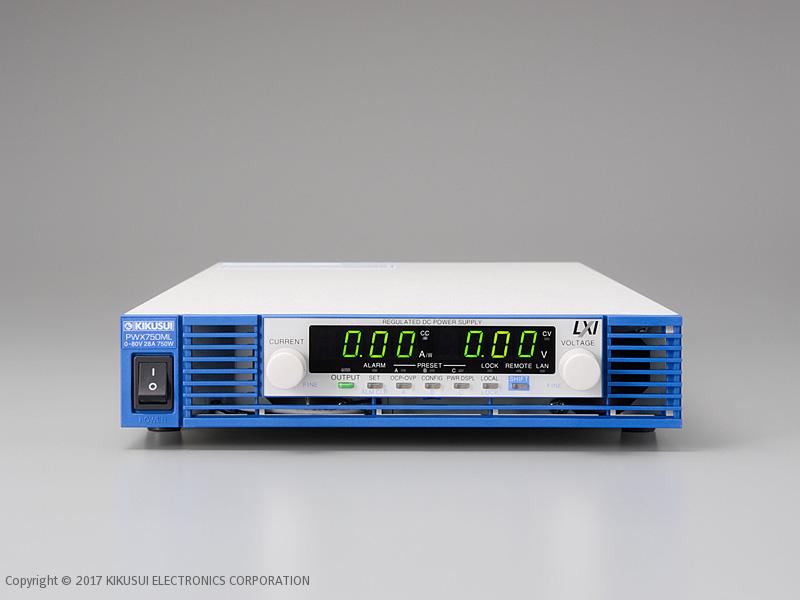 kikusui
PWX1500MH
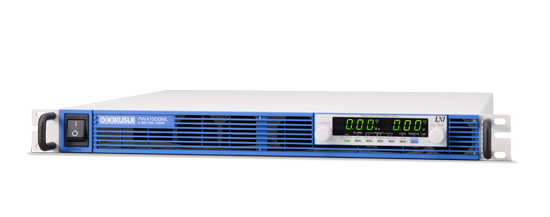 kikusui
PWX750ML
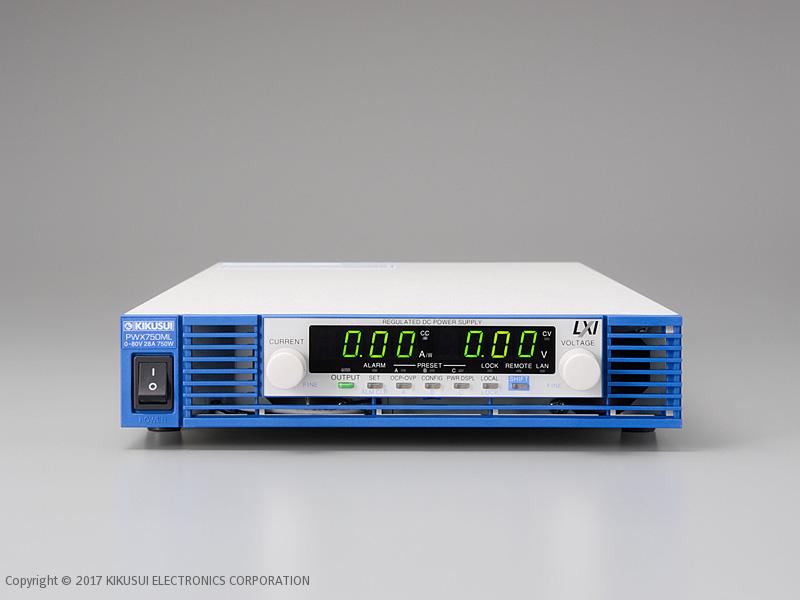 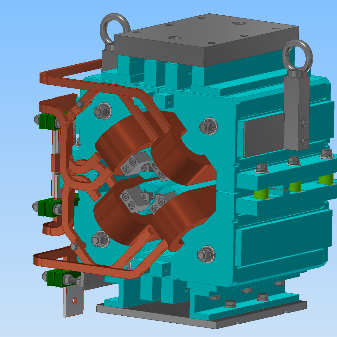 効果小
効果大
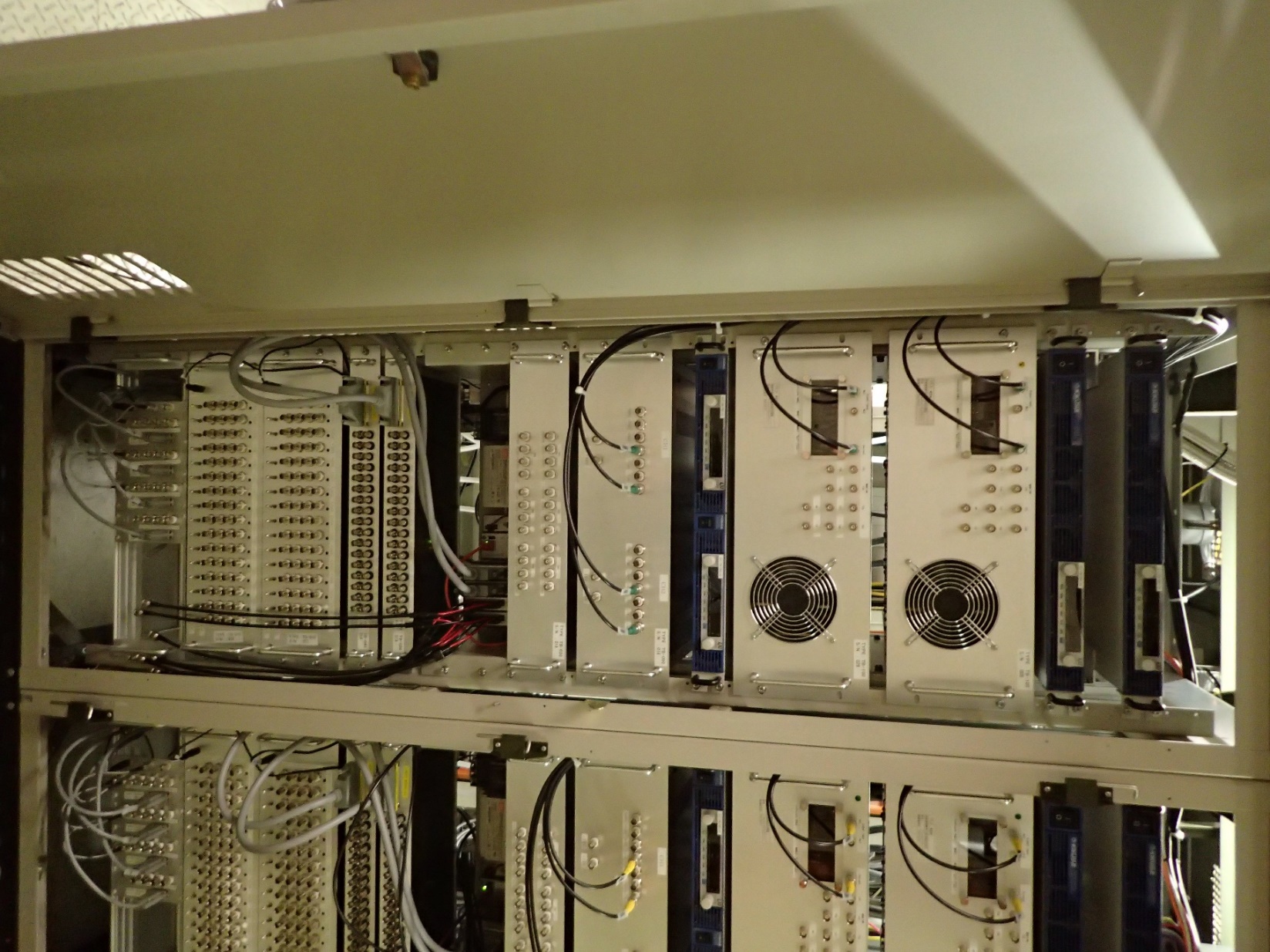 Q driver
Q用DC電源
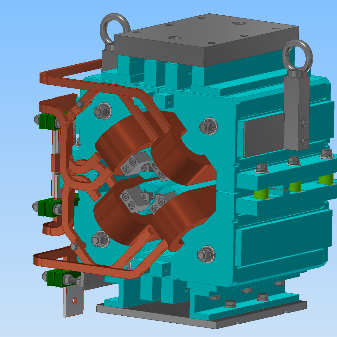 設計方針
機器寿命、開発難易度と費用対効果を考慮し、自作、市販品をバランス良く選択する。
パルスdriverは自作、ADC, DACボードは市販品
エネルギー回収型パルス電源
汎用性、発展性、拡張性をもたせる。
PXI expressの採用とevent対応の高速ADC, DACセット
複雑なロジックに対応可能な柔軟なinterlock
全shotデータ・ロギング
22
エネルギー回収型パルス電源
Pulse Q driver (夏井電源)
出力電流　最大３３０A
負荷インダクタンス　1mH
最大繰り返し　50 Hz
設定精度 0.1%
負荷（コイル）に蓄えられた電流をコンデンサに回収することにより高効率化
1次側（商用）電源の増設が不要
工事に伴う費用が不要
小型化により、既存の筐体に収まる
筐体増設、建屋の増築などが不要
23
制御基板
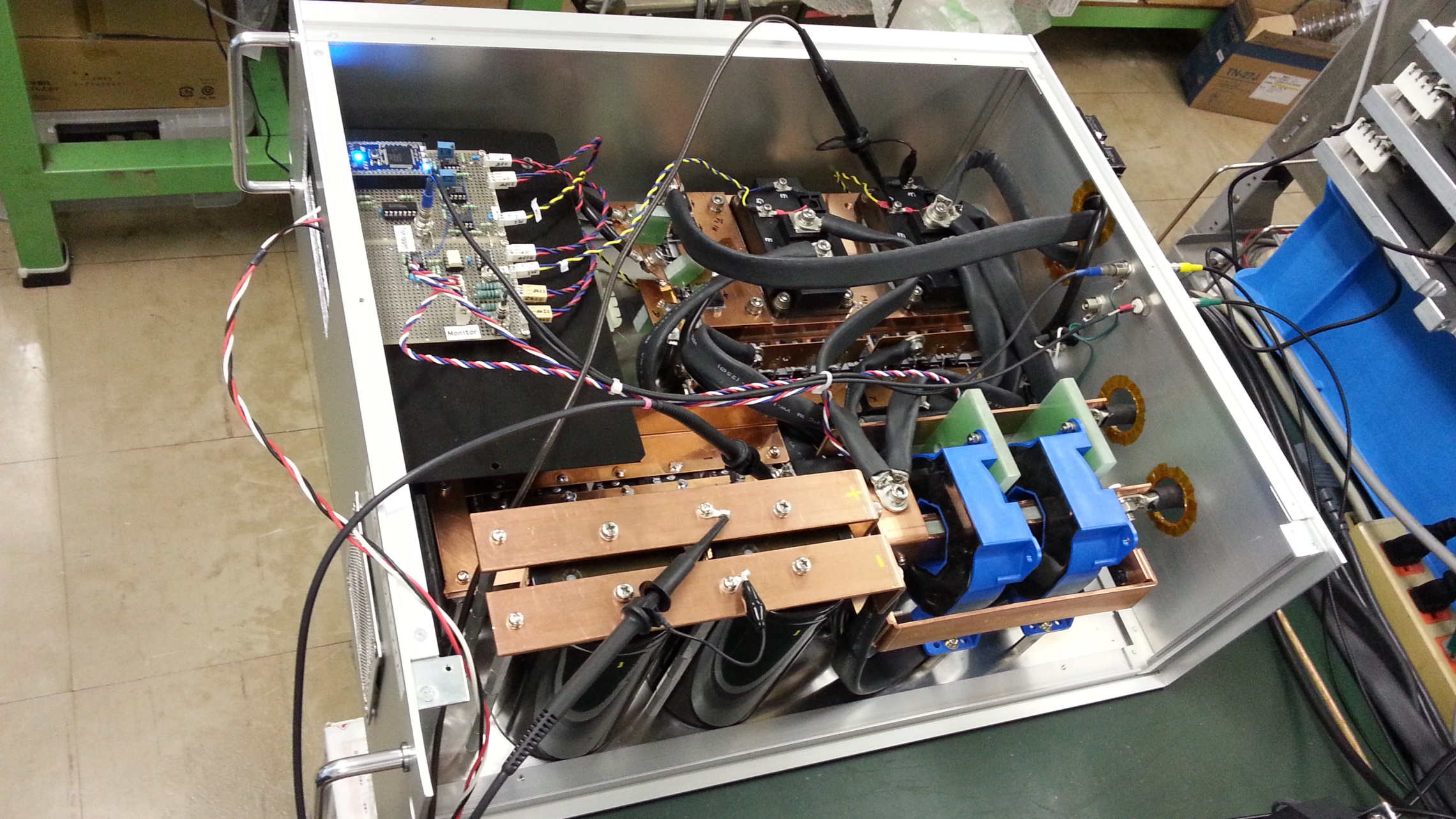 IGBT
低圧側コンデンサ
高圧側コンデンサ
Pulse Q driver性能評価
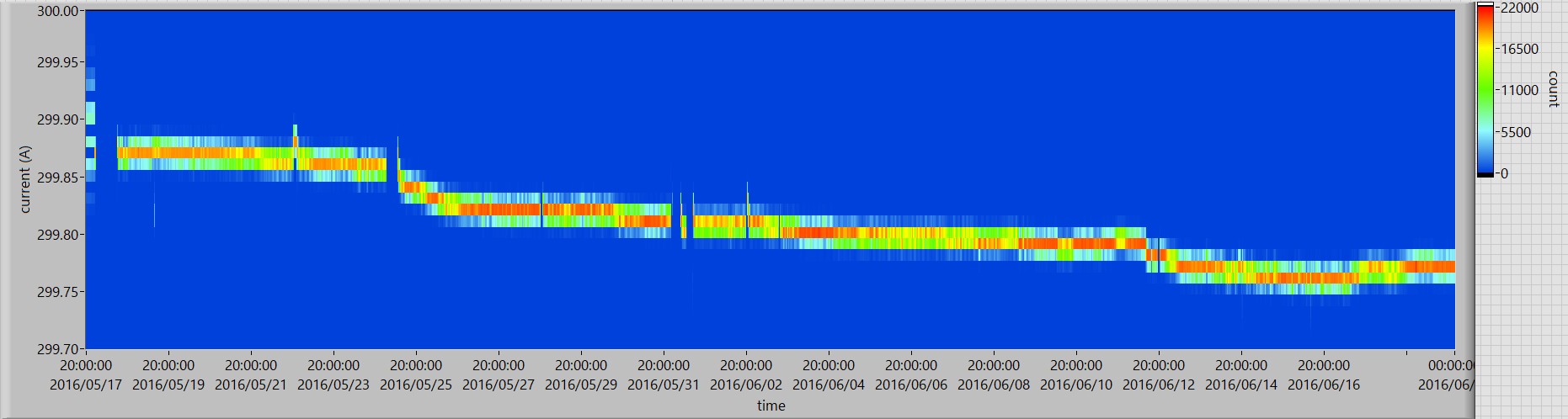 約1ヶ月間の安定性データ
設定 300A, 50Hz

データ点は139110884個
10分（50Hz x 600s =30000点)
ごとに区切って表示
0.3 A (0.1%)
300A出力時分散は8mA
→0.0026% (目標は0.1%)
25
設計方針
機器寿命、開発難易度と費用対効果を考慮し、自作、市販品をバランス良く選択する。
パルスdriverは自作、ADC, DACボードは市販品
エネルギー回収型パルス電源
汎用性、発展性、拡張性をもたせる。
PXI expressの採用とevent対応の高速ADC, DACセット
複雑なロジックに対応可能な柔軟なinterlock
全shotデータ・ロギング
26
要求スペック
比較的長時間(6ms)中程度の速度（1MSa/s)で動かしたい
縦軸分解能16bitほしい
50Hzもれなくデータ取得＆保存したい
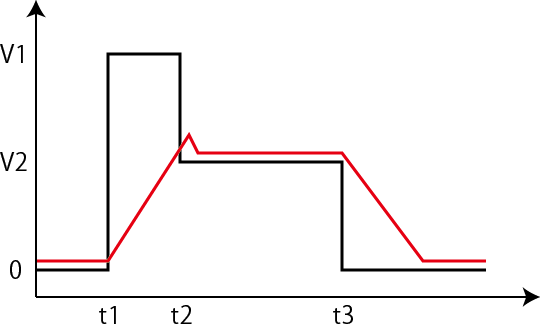 DAC波形→pulse driver制御入力へ
DCCT出力波形→ADCへ
6ms
要求出力電流設定精度 
	Q 0.1 %
	ST 0.01 %
DAC/ADC分解能　16 bit = 0.0015 %
ADCだけで
50Hz x 8ch x 1MSa/s x 16bit x 6ms=38.4Mbps
それなりのデータ転送速度が必要
27
VMEとPXIeの比較と今回の機器構成
PXIeのメリット
Bus速度約10~100倍
現行規格で新しいボード、コントローラ等が出ている
PCIe互換のためPCからPCIeがなくならない限り廃れない(多分)
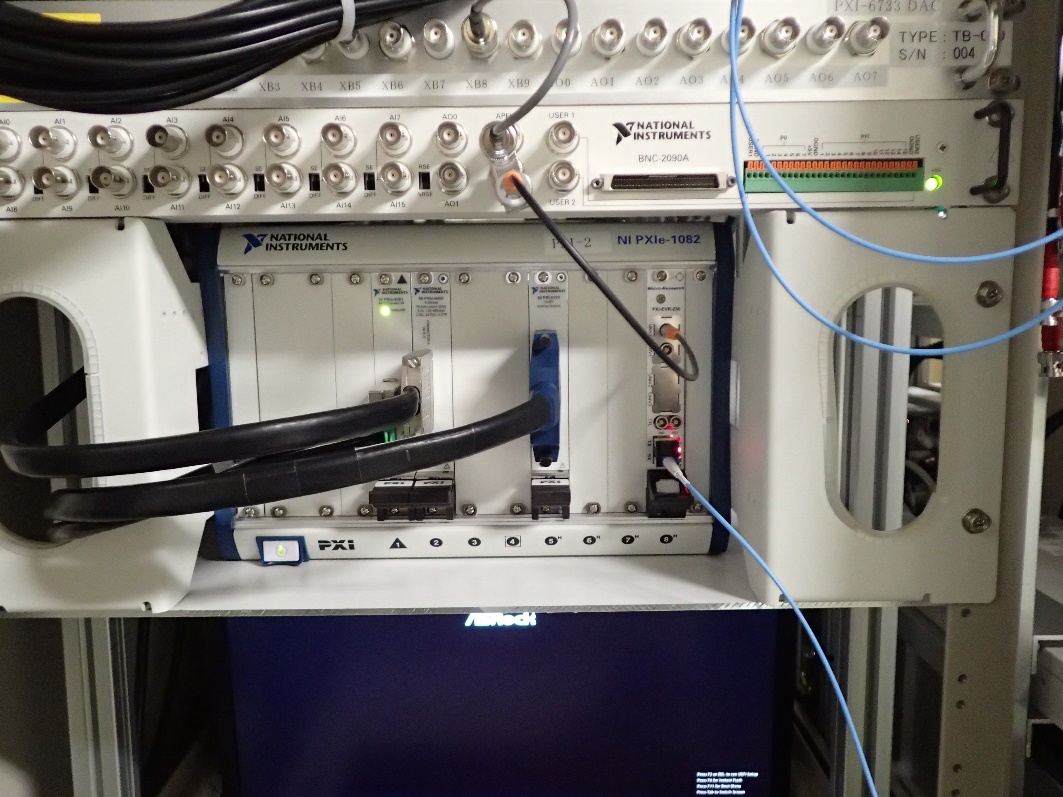 今回の開発により、VMEだけでなくPXIのEVRが使えるようになった（databufferの受信、trigger出力）
→pulse magnetの制御だけでなく、多様なPXIのボードと組み合わせることにより、
　　VMEより低価格、高性能でeventに対応したシステムを組める様になった
28
設計方針
機器寿命、開発難易度と費用対効果を考慮し、自作、市販品をバランス良く選択する。
パルスdriverは自作、ADC, DACボードは市販品
エネルギー回収型パルス電源
汎用性、発展性、拡張性をもたせる。
PXI expressの採用とevent対応の高速ADC, DACセット
複雑なロジックに対応可能な柔軟なinterlock
全shotデータ・ロギング
29
Interlockに関する検討 1
DC電源2台でpulse driver2台をドライブする複雑な構成
Pulse driverはパワーアンプとして動作しており、異常発生時にはDC電源をOFFする
設定条件を後から変更できるようにするために、また異常発生前後のログを保存するために、各値はアナログ値で取得し閾値はコントローラ側に持たせる。
EPICS対応としたいが、network切断時でも確実にロジック判断はできるようにしたい
kikusui
PWX1500L
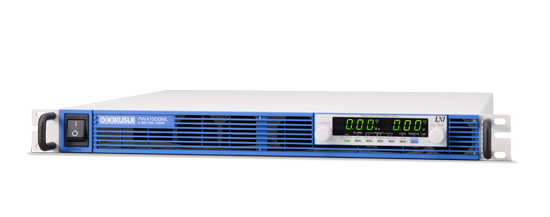 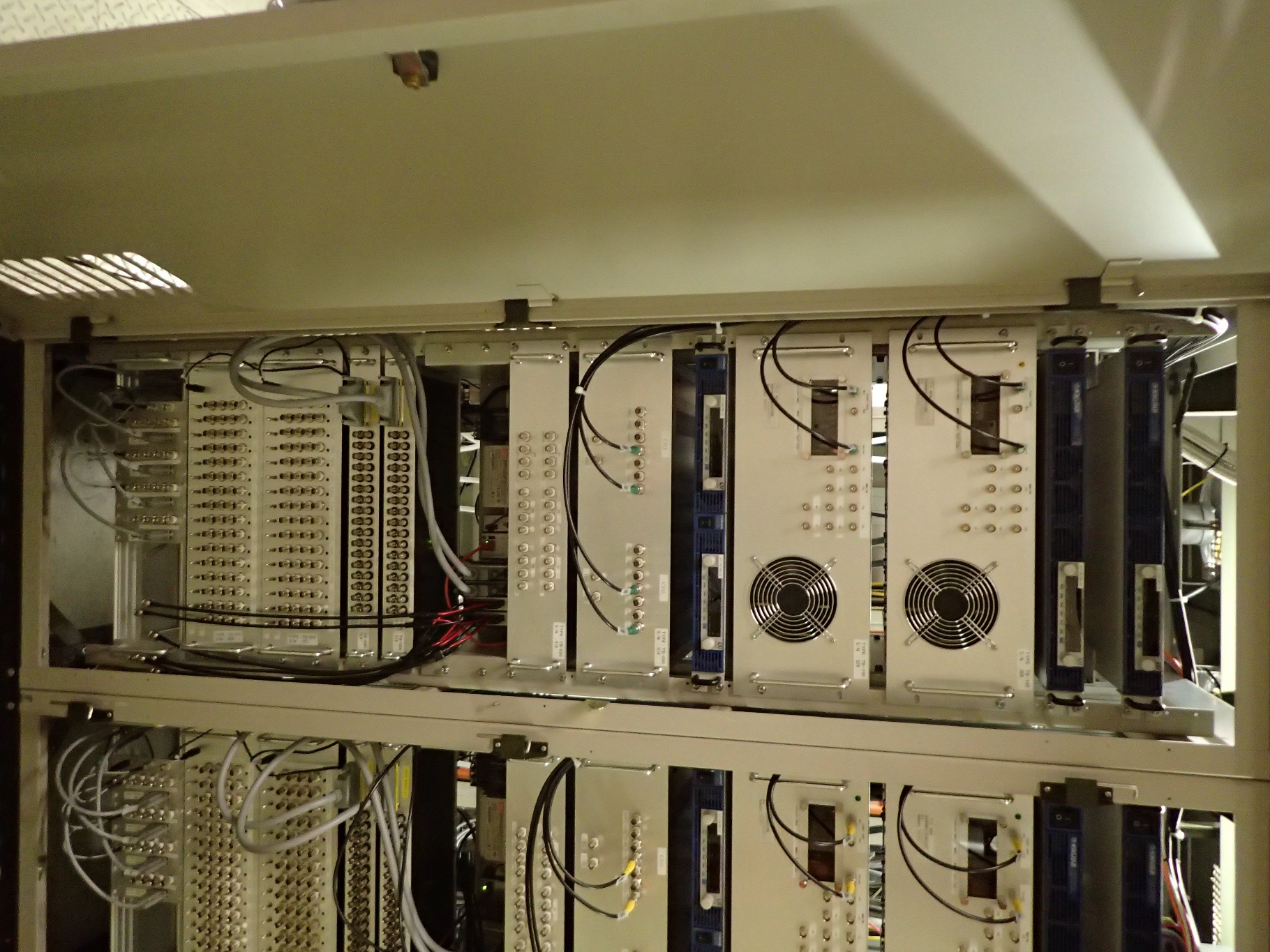 kikusui
PWX1500MH
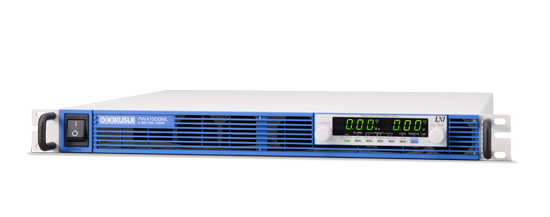 ST用DC電源
ST driver
kikusui
PWX750ML
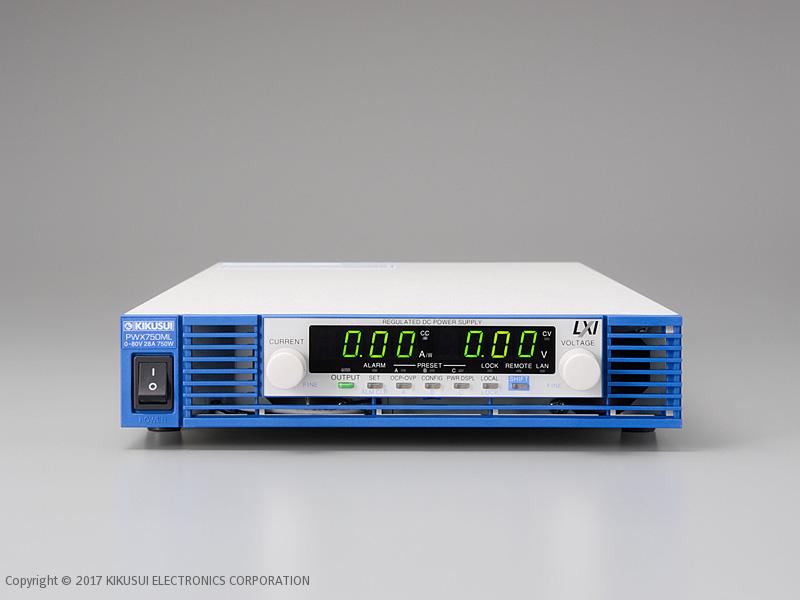 kikusui
PWX750ML
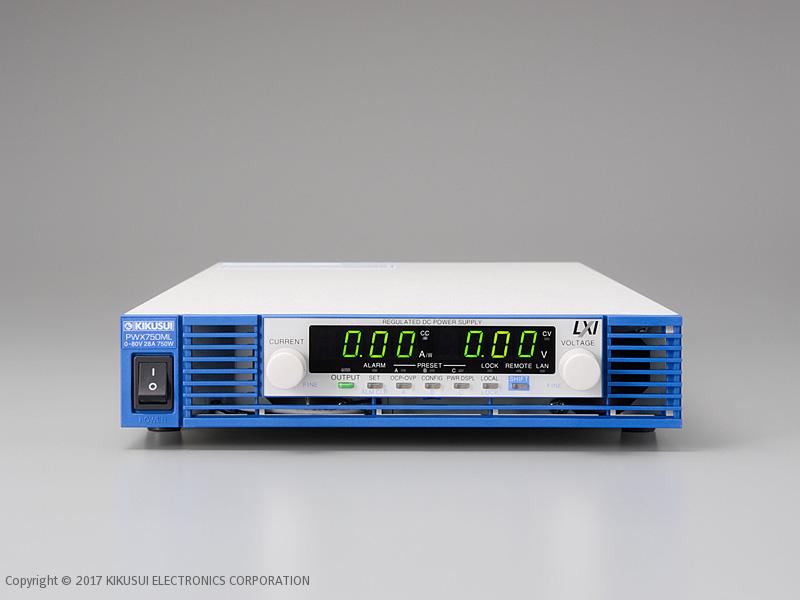 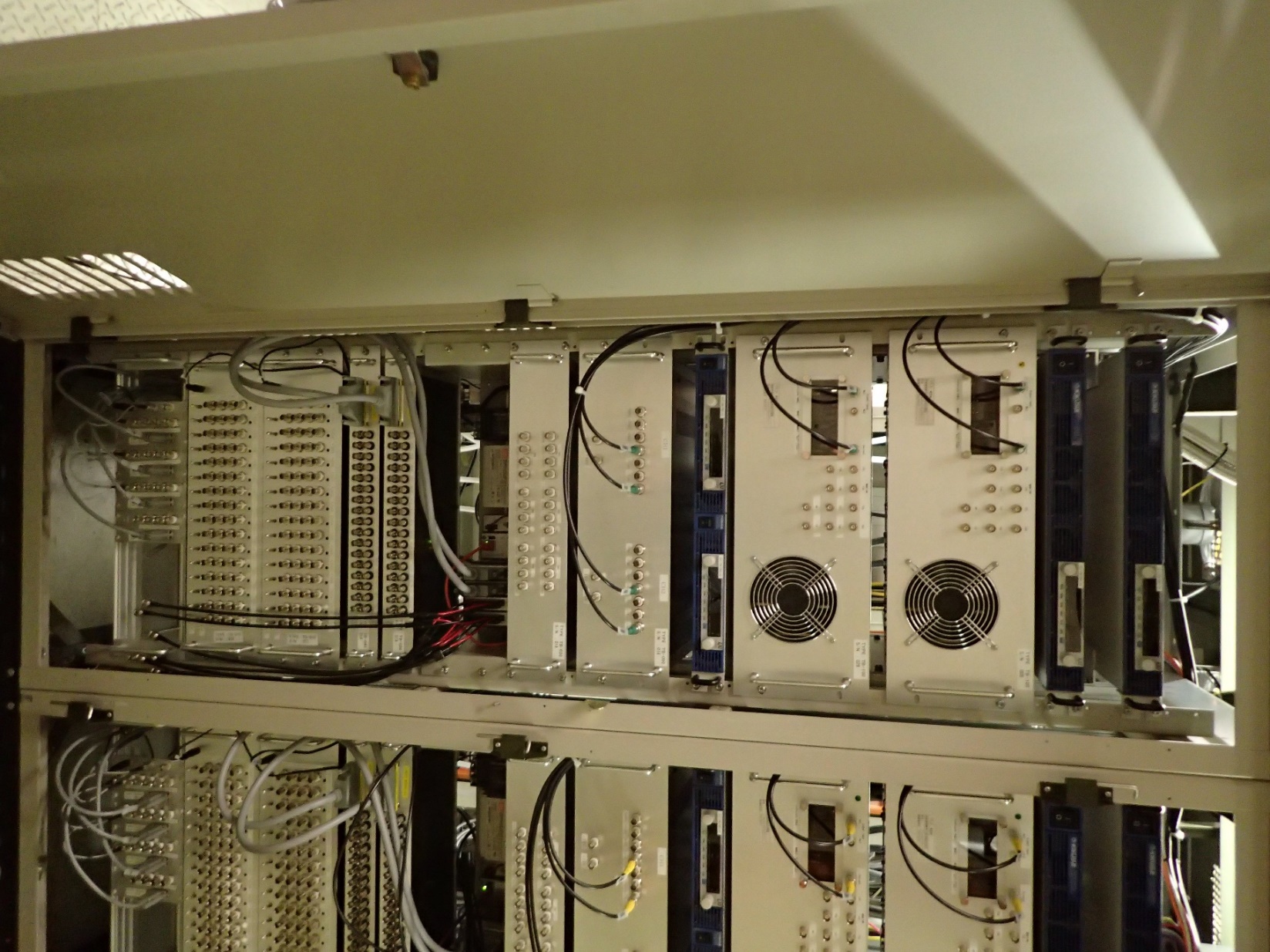 Q driver
Q用DC電源
30
Interlockに関する検討 2
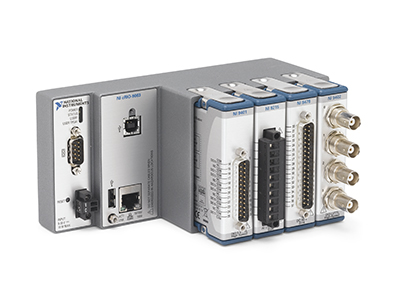 コントローラにcRIO（9063）を採用
Ethernet
CPU ARM Cortex-A9
RT Linux搭載、CA serverとして機能
FPGA Xilinx Artix-7
ロジック判断を行う
Linux PLC (yokogawa F3RP61)の上位互換
  RT Linux搭載でCA Serverになれる
  ロジック判断はFPGA部で行うためnetworkが切れても、OSがクラッシュするなどしても動作に支障が出ない
　500kSa/s/ch (ADC), 7us update (DIO)と高速なモジュールが利用可能
32ch ADC
32ch DIO
4ch 接点出力
4ch 接点出力
I/Oモジュール
31
Interlockに関する検討 3
設定ソフト
デジタルデータ
データが範囲内か
アナログデータ
閾値
マスク
マスク
マスク
マスク
マスク情報の設定により
8chある接点出力のon/off
判断にどの入力ch（アナログ32ch, デジタル32ch)を割り当てるか変更できる。

アナログデータに対しては
High, lowそれぞれの閾値を各chごとに設定できる。
接点出力
32
設計方針
機器寿命、開発難易度と費用対効果を考慮し、自作、市販品をバランス良く選択する。
パルスdriverは自作、ADC, DACボードは市販品
エネルギー回収型パルス電源
汎用性、発展性、拡張性をもたせる。
PXI expressの採用とevent対応の高速ADC, DACセット
複雑なロジックに対応可能な柔軟なinterlock
全shotデータ・ロギング
33
データの保存
トラブル対処、後々の解析等のために取れるデータはとっておきたい
DC電源と違いゆっくりサンプリングするだけでは意味がない
各pulse Q driverにはDC-150kHz帯域のDCCTが内蔵されており、このデータをADCで読んでいる(1MSa/s)

波形データ
メモリ上へは50Hzで更新
ローカルディスクへは書き込まない
ネットワークへはシェア変数を用いて値を流す。
入射器棟内のテストでは20Hz程度で更新可能
ビーム通過タイミングでの設定及び出力電流データ
メモリ上へは50Hzで更新
ローカルディスクへ全shot, 全ch, 5sに一度書き込み
NASへ60sに一度upload
ビーム通過タイミング
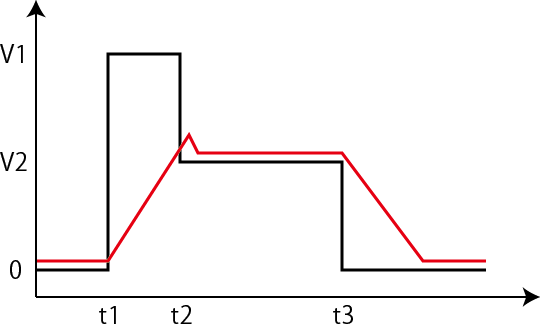 34
今後の課題 1
多数の人が関わっているが、情報の共有が必ずしも十分でない
　電源仕様が突然変更になる
　設置場所が急に増える等
35
今後の課題 2
低い電流値での安定性
異なる電流値を繰り返したときの再現性
ST電源の長期試験
36